创业板注册制改革解读
桂程     
华泰联合证券
185 0306 5626（微信同号）
2020年5月
前言
从科创板到创业板，注册制一路向前推进。近日，《创业板改革并试点注册制总体实施方案》正式落地，在全国疫情防控阻击战取得重大战略成果的时刻，又刮起资本市场深化改革的春风。
    推进创业板改革并试点注册制，是深化资本市场改革、完善资本市场基础制度、提升资本市场功能的重要安排。创业板注册制改革有哪些要点？注册制下创业板与科创板、A股现行板块相比，在发行上市审核、持续监管、承销及交易相关制度上都有哪些差异？当创业板遇上注册制，让我们共同探寻新旧交融下的制度之异。
目录
03
01
05
第三章
第一章
02
04
注册制下创业板
持续监管核心要点
创业板注册制改革概要
第五章
注册制下创业板
交易机制
第二章
第四章
注册制下创业板首发上市审核的比较
注册制下创业板首发承销相关制度
第一章
创业板注册制改革概要
1.1 创业板注册制指导思想及改革思路
方案
总体
2020年4月27日，中央全面深化改革委员会第十三次会议审议通过了《创业板改革并试点注册制总体实施方案》
指出：坚持创业板和其他板块错位发展，找准各自定位，办出各自特色，推动形成各有侧重、相互补充的适度竞争格局
一条主线
思想
指导
着眼于打造一个规范、透明、开放、有活力、有韧性的资本市场，坚持稳中求进工作总基调，坚持市场化、法治化方向
推进发行、上市、信息披露、交易、退市等基础性制度改革，增强对创新创业企业的服务能力，更好促进经济高质量发展
改革思路
即实施以信息披露为核心的股票发行注册制，提高透明度和真实性，由投资者自主进行价值判断，真正把选择权交给市场
三个统筹
一是统筹推进创业板改革与多层次资本市场体系建设，坚持创业板与其他板块错位发展，推动形成各有侧重、相互补充的适度竞争格局
二是统筹推进试点注册制与其他基础制度建设，实施一揽子改革措施，健全配套制度
三是统筹推进增量改革与存量改革，包容存量，稳定存量上市公司和投资者预期
[Speaker Notes: 2020年4月27日，中央全面深化改革委员会第十三次会议审议通过了《创业板改革并试点注册制总体实施方案》,创业板改革文件由中央全面深化改革委员会发文推进，说明注册制并不只是深交所或者证监会层面的事情，而是关系到中国资本市场全局的大事。按照中央的部署和《证券法》的要求，资本市场要全面推进注册制改革，创业板注册制改革堪称是中国资本市场全面注册制改革的关键一环，起着承前启后的关键作用。
指出坚持创业板和其他板块错位发展，找准各自定位，办出各自特色，推动形成各有侧重、相互补充的适度竞争格局。]
1.1 创业板注册制指导思想及改革思路（续）
存量与增量同步
为全面改革承前启后
创业板与科创板并行
以市场化方式补位发展
“三个面向”
优先支持符合国家战略、突破关键核心技术、市场认可度高的科技创新企业
“硬科技”企业、独角兽企业
重点覆盖战略性新兴产业
暂无收入的创新药企、高端仿制药企业或集成电路相关产业
允许亏损企业，个人投资者需满足“50万市值+24个月”
服务于成长型创新创业企业，支持传统产业与新技术、新产业、新业态、新模式深度融合的企业
模式创新、业态创新企业
软科技能实现高增长但偏传统行业企业及创新型中小企业
未设置无收入的上市标准
暂不接受未盈利企业，新增个人投资者需满足“10万市值+24个月”
简化发行上市条件、增加市值指标、降低单一门槛
允许红筹企业上市和差异化表决权安排
深交所负责发行上市审核、明确审核预期
预计取消市盈率限制
上市前5个交易日无涨跌幅限制
战投可出借获配售股票
优化信息披露制度
健全退市制度
提高股权激励灵活性
完善减持安排，畅通资本退出渠道
优化放宽再融资和并购重组条件、简化审核流程
日涨跌幅改为20%
存量投资者可继续参与
“三个面向”
优先支持符合国家战略、突破关键核心技术、市场认可度高的科技创新企业
“硬科技”企业、独角兽企业
重点覆盖战略性新兴产业
创新药和高端仿制药、半导体相关产业将在科创板分布更多
允许亏损企业，因而投资者门槛为“50万市值+24个月”
服务于成长型创新创业企业，支持传统产业与新技术、新产业、新业态、新模式深度融合的企业
适合模式创新、业态创新企业，软科技能实现高增长但偏传统行业企业及创新型中小企业
未设置有市值无收入的第五套标准，不利于创新型药企
暂不接受未盈利企业，新增投资者门槛为“10万市值+24个月”
优化发行上市条件、增加市值指标、降低单一门槛
深交所负责发行上市审核、提高审核效率、明确审核预期
预计取消市盈率限制
20%涨跌幅限制、上市后前5个交易日无限制
减持和股权激励制度革新，畅通资本退出渠道
同步修订优化创业板上市规则，有增有减
优化信息披露制度
健全退市制度
整合前期规则，优化放宽再融资和并购重组条件、简化审核流程
存量投资者可继续参与
增量改革
存量改革
创业板：侧重创新
科创板：侧重科技
深化金融供给侧结构性改革，提升金融体系服务能力；建设各有侧重、相互补充的多层次资本市场，提升直接融资效率。
1.2 创业板注册制改革亮点
板块定位
深入贯彻创新驱动发展战略，适应发展更多依靠创新、创造、创意的大趋势
主要服务成长型创新创业企业，支持传统产业与新技术、新产业、新业态、新模式深度融合，体现与科创板的差异化发展
审核理念
坚持以信息披露为核心，明确发行人是信息披露第一责任人，中介机构承担“看门人”职责
强调按照重大性原则把握企业的基本法律合规性和财务规范性
强化市场主体责任、加大对财务造假等违法违规行为的处罚力度
审核程序
深交所负责上市审核、证监会负责注册及监督
审核进程可预期：IPO交易所审核期限为3个月，证监会注册期限为20个工作日；再融资交易所审核期限为2个月，证监会注册期限为15个工作日；发行股份购买资产和重组上市的审核时限分别为45日和3个月，对于符合小额快速条件的重组申请，无问询环节，直接出具审核报告，证监会注册期限为5个工作日
审核重点
是否符合发行、上市条件，中介机构核查意见是否完整、依据充分
信息披露是否达到真实、准确、完整的要求，是否包含对投资者作出投资决策有重大影响的信息，发行上市申请文件及信息披露内容是否一致，发行上市申请文件披露的内容是否简明易懂
1.2 创业板注册制改革亮点（续）
首发上市
优化上市条件，要求“最近两年净利润均为正且累计净利润不低于5000万元”或者“预计市值不低于10亿元，最近一年净利润为正且营业收入不低于1亿元”
取消最近一期末不存在未弥补亏损的要求
支持已盈利且具有一定规模的特殊股权结构企业、红筹企业上市
明确未盈利企业上市标准，但一年内暂不实施，一年后再做评估（预留安排）
再融资
压缩审核时限和环节：再融资审核与首发审核程序基本一致，但审核时限压缩为2个月，首轮问询发出时间缩短为15个工作日，向特定对象发行证券的无需提交上市委审议
优化向特定对象发行股票适用简易程序的制度：对于符合条件的小额快速再融资设置简易审核程序，深交所在2个工作日内受理，自受理之日起3个工作日内向中国证监会提交注册，并对其进行事后监管
并购重组
注重制度的包容性和服务市场的有效性：明确符合国家战略的高新技术产业和战略性新兴产业资产可在创业板重组上市，不强制要求并购标的资产与上市公司具有协同效应，放宽发行股份购买资产的价格下限至市场参考价80%
优化重组审核程序，仅对重组上市申请提交上市委员会审议，进一步缩短重组审核时限
1.2 创业板注册制改革亮点（续）
退市制度
简化退市程序、优化退市标准，完善创业板公司风险退市警示制度。
对创业板存量公司可能出现的退市，设置过渡期，以利于平稳衔接。
涨跌幅限制
创业板改革后新上市的公司，在新股上市后的前5个交易日不设涨跌幅限制，之后日涨跌幅限制放宽至20%。
存量企业将同步实施
投资者适
当性管理
新增创业板个人投资者须满足前20个交易日日均资产不低于10万元， 且具备24个月的A股交易经验的门槛。
负面清单
深交所将制定负面清单，明确哪些企业不能到创业板上市。与此同时，科创板、创业板、新三板精选层在上市/挂牌标准、投资者适当性管理等方面也存在显著差异。
1.3 过渡期安排
首发上市
截至2020年4月27日尚未受理的
自2020年4月27日起，证监会停止接收首次公开发行股票并在创业板上市申请，拟申报企业可在创业板试点注册制实施之日起10个工作日后，向深交所提交创业板上市申请；预计6月中旬接收新项目，可考虑以一季报数据申报以加快进度
在创业板试点注册制实施前，由证监会按规定审核；自创业板试点注册制实施之日起，证监会将终止审核，并将相关在审企业的审核顺序和审核资料转深交所。在审企业应按创业板试点注册制相关规定制作申请文件并向深交所提交发行上市注册申请，已向中国证监会提交反馈意见回复的可以将反馈意见回复作为申请文件一并报深交所。在此期间受理的企业，深交所基于其在中国证监会的审核顺序和审核资料，按照创业板试点注册制相关规定安排后续审核工作
截至创业板试点注册制实施之日已受理，未过会的
截至创业板试点注册制实施之日已过会，未领取批文的
可以继续在创业板试点注册制相关制度正式发布前推进行政许可程序，并按照现行规定启动发行承销工作；也可以自主选择申请停止推进行政许可程序，在创业板试点注册制相关制度正式发布实施后，向深交所申报，履行发行上市审核、注册程序后，按照改革后的制度启动发行承销工作。向深交所申报的，由深交所按照中国证监会在审企业顺序安排发行审核工作
发行承销工作按照现行相关规定执行
截至创业板试点注册制实施之日已领取批文的
再融资、并购重组
创业板试点注册制实施之前
证监会正常受理、审核；已过会的，由中国证监会继续履行后续程序
证监会将终止审核，并将相关在审企业的审核顺序和审核资料转深交所。在审企业应按创业板试点注册制相关规定制作申请文件并向深交所提交发行上市注册申请，已向中国证监会提交反馈意见回复的可以将反馈意见回复作为申请文件一并报深交所。在此期间受理的企业，深交所基于其在中国证监会的审核顺序和审核资料，按照创业板试点注册制相关规定安排后续审核工作。
截至创业板试点注册制实施之日尚未过会的
截至创业板试点注册制实施之日尚未受理的
证监会停止受理，拟申报企业可在创业板试点注册制实施之日起10个工作日后，向深交所提交创业板申请
1.4 注册制下法律法规框架体系
主要内容
创业板法规
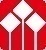 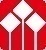 证监会部门章程
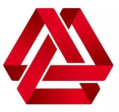 交易所规则
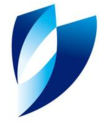 第二章
注册制下创业板首发上市审核的比较
[Speaker Notes: 看完了创业板注册制改革的概览，我们将从首次公开发行并上市、上市后的持续监管以及交易机制等方面进一步了解创业板注册制改革的具体内容。
首先了解注册制下首发审核的相关制度。]
2.1  注册制下创业板首发上市审核框架及方式介绍
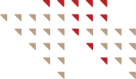 发行上市的申请、受理、问询、回复等事项通过深交所发行上市审核业务系统进行电子化办理
发行人申请股票首次发行上市的，应当符合交易所规定的上市条件，并在招股说明书和上市保荐书明确所选择的具体上市标准
需发行人充分披露+中介机构发表意见
电子化审核
（1）满足《注册办法》中规定的发行条件
发行人申请股票首次发行上市的，应当符合《注册办法》规定的发行条件
（2）疑难问题请示证监会
交易所审核过程中，对发行条件具体审核标准等涉及中国证监会部门规章及规范性文件理解和适用的重大疑难问题、重大无先例情况以及其他需要中国证监会决定的事项请示证监会
（3）披露+中介机构发表意见
关注招股说明书就发行条件相关事项作出充分披露,发行保荐书、法律意见书等文件中对发行人符合发行条件发表明确意见并具备充分的理由和依据
一轮或多轮问询，督促发行人真实、准确、完整地披露信息，保荐人、证券服务机构切实履行信息披露的把关责任
问询式审核
发行人及其控股股东、实际控制人、董事、监事和高级管理人员应依法履行信息披露义务，保证信息披露的真实、准确、完整，保荐人、证券服务机构依法对发行人的信息披露进行核查把关
交易所审核中从充分性、一致性和可理解性的角度进行审核，以提高信息披露质量
创业板注册制审核框架及方式
发行条件
审核
上市标准
审核
信息披露审核
2.2  注册制下创业板首发上市审核流程
申请与受理
审核机构审核
上市委审核
证监会注册
约见问询与调阅资料
现场检查
出具审核报告
预披露上会稿
首轮问询
审核沟通
多轮问询
问询回复
行业问题咨询
豁免披露
交易所向证监会报送注册申请
预披露更新
证监会予以注册
披露招股意向书
披露招股说明书
上市委员会审议（聆讯）
上市委员会审议意见
交易所审核意见
流程
申请
预沟通
交存工作底稿
受理与补正
预披露
周期
证监会在20 个工作日内作出同意注册或者不予注册的决定
原则上不超过6个月：自受理发行上市申请文件之日起三个月内出具审核意见；发行人及其中介机构回复审核问询的时间总计不超过三个月
接收材料至受理：五个工作日
补正时限最长不超过三十日
较之A股IPO审核流程，注册制下创业板发行上市审核流程主要有如下关注要点
预沟通
在提交发行上市申请文件前，对于重大疑难、无先例事项等涉及深交所业务规则理解与适用的问题，发行人及保荐人可以通过深交所发行上市审核业务系统进行咨询；确需当面咨询的，可以通过深交所发行上市审核业务系统预约
交存工作底稿
保荐人在报送发行上市申请文件的同时，应当以电子文档形式报送工作底稿和验证版招股说明书，供监管备查
行业问题咨询
深交所发行上市审核机构可以根据需要，就发行上市申请文件中与发行人业务与技术相关的问题，向深交所行业咨询专家库中的相关专家进行咨询；相关专家提出的咨询意见，可以供深交所审核问询参考
约见问询与调阅资料
深交所在发行上市审核中，可以根据需要，约见问询发行人的董事、监事、高级管理人员、控股股东、实际控制人以及保荐人、证券服务机构及其相关人员，调阅发行人、保荐人、证券服务机构与发行上市申请相关的资料
申请与受理
审核机构审核
上市委审核
上市委员会审议
上市委员会召开审议会议，对深交所发行上市审核机构出具的审核报告及发行上市申请文件进行审议。每次审议会议由五名委员参加，其中会计、法律专家至少各一名
聆讯
上市委员会进行审议时要求对发行人及其保荐人进行现场问询的，发行人代表及保荐代表人应当到会接受问询，回答委员提出的问题
交易所向证监会报送注册申请
中国证监会认为交易所对影响发行条件的重大事项未予关注或者交易所的审核意见依据明显不充分的，可以退回交易所补充审核
证监会予以注册
中国证监会依照法定条件，在20个工作日内对发行人的注册申请作出同意注册或者不予注册的决定，同意注册有效期1年
证监会注册
2.3  注册制下创业板与现行资本市场首发上市条件比较
注册制下创业板
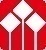 A股现行板块
（主板/中小板/创业板)
科创板
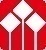 主板/中小板：
最近3 个会计年度净利润均为正数且累计超过人民币3000 万元，净利润以扣除非经常性损益前后较低者为计算依据
最近3个会计年度经营活动产生的现金流量净额累计超过人民币5000万元
或者最近3个会计年度营业收入累计超过人民币3 亿元
最近一期末无形资产占净资产的比例不高于20％
最近一期末不存在未弥补亏损

创业板：
最近两年连续盈利，最近两年净利润累计不少于1,000万元
最近一年盈利，最近一年营业收入不少于5,000万元，最近一期末净资产不少于2,000万元，且不存在未弥补亏损
公司申请在科创板上市，市值及财务指标应当至少符合下列标准中的一项：
标准一：预计市值≥10亿元，最近两年净利润均为正且累计净利润不低于人民币5000万元，或者预计市值不低于人民币10亿元，最近一年净利润为正且营业收入不低于人民币1亿元
标准二：预计市值≥15亿元，最近一年营业收入不低于人民币2亿元，且最近三年研发投入合计占最近三年累计营业收入的比例不低于15%
标准三：预计市值≥20亿元，最近一年营业收入不低于人民币3亿元，且最近三年经营活动产生的现金流量净额累计不低于人民币1亿元
标准四：预计市值≥30亿元，且最近一年营业收入不低于人民币3亿元
标准五：预计市值≥40亿元，主要业务或产品需经国家有关部门批准，市场空间大，目前已取得阶段性成果，并获得知名投资机构一定金额的投资。医药行业企业需取得至少一项核心产品获准开展二期临床试验，其他符合科创板定位的企业需具备明显的技术优势并满足相应条件
上市的市值及财务标准
公司申请在创业板上市，市值及财务指标应当至少符合下列标准中的一项：
标准一：最近两年净利润均为正，且累计净利润不低于人民币5,000万元
标准二：预计市值≥10亿元，最近一年净利润为正且营业收入不低于人民币1亿元
标准三：预计市值≥50亿元，且最近一年营业收入不低于人民币3亿元
（取消了目前创业板现行发行条件中关于盈利业绩、 不存在未弥补亏损等方面的要求）
2.3  注册制下创业板与现行资本市场首发上市条件比较（续）
注册制下创业板
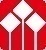 A股现行板块
（主板/中小板/创业板)
科创板
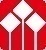 企业定位
符合创业板定位，主要服务成长型创新创业企业，支持传统产业与新技术、新产业、新业态、新模式深度融合
主板/中小板：具有一定盈利规模的大型蓝筹企业或稳定发展的中型企业
创业板：自主创新企业及其他成长型创业企业
符合科创板的定位（参考《科创属性评价指引》），优先支持符合国家战略，拥有关键核心技术，科技创新能力突出，主要依靠核心技术开展生产经营，具有稳定的商业模式，市场认可度高，社会形象良好，具有较强成长性的企业
营业纪录、控制权及管理层稳定性
持续运营3年以上
2年主营业务、控制权稳定
董事、高管、核心技术人员最近2年内没有发生重大不利变化
持续运营3年以上
2年主营业务、控制权稳定
董事、高管最近2年内没有发生重大变化
主板/中小板：3年内主营业务、控制权及管理层稳定
创业板：主要经营一种业务；持续运营3年以上；最近2年业务、控制权及管理层稳定
允许红筹
企业上市
允许红筹企业上市
（1）预计市值不低于100亿元，且最近一年净利润为正
（2）预计市值不低于50亿元，最近一年净利润为正且最近一年营业收入不低于5亿元
允许红筹企业上市
（1）预计市值不低于100亿元
（2）预计市值不低于50亿元，且最近一年营业收入不低于5亿元
不允许红筹（包括VIE）企业上市，要求控制权稳定清晰
2.3  注册制下创业板与现行资本市场首发上市条件比较（续）
注册制下创业板
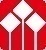 A股现行板块
（主板/中小板/创业板)
科创板
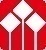 允许，但有较高要求
仅允许上市前设置，上市后不得新发行不同权股份
要求达到一定规模：
（1）预计市值≥100亿元，且最近一年净利润为正
（2）预计市值≥50亿元，最近一年净利润为正且最近一年营业收入不低于人民币5亿元
不允许同股不同权
允许，但有较高要求
仅允许上市前设置，上市后不得新发行不同权股份
要求达到一定规模：
（1）预计市值≥100亿元
（2）预计市值≥50亿元，且最近一年营业收入不低于人民币5亿元
表决权差异安排
允许亏损
企业上市
多套标准，允许亏损企业在满足营收、市值等其他要求的情况下上市
不允许亏损，或存在未弥补亏损的企业上市
创业板预留一定的改革过渡期，未盈利企业在改革实施一年以后可以申请上市
持续经营能力
业务完整并具有直接面向市场独立持续经营的能力
持续经营能力
业务完整并具有直接面向市场独立持续经营的能力
持续盈利能力
发行人应当在招股说明书中分析并完整披露对其持续盈利能力产生重大不利影响的所有因素，充分揭示相关风险，并披露保荐人对发行人是否具备持续盈利能力的核查结论意见
持续经营能力
2.3  注册制下创业板与现行资本市场首发上市条件比较（续）
注册制下创业板
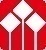 A股现行板块
（主板/中小板/创业板)
科创板
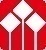 股份减持
锁定期要求
控股股东、实际控制人及其关联方应当承诺，自发行人股票上市之日起36个月内不减持所持有的首发前股份。

禁止减持情形
无。
锁定期要求
控股股东、实际控制人及其一致行动人应当承诺，自发行人股票上市之日起36个月内，不转让或者委托他人管理其直接和间接持有的发行人首发前股份，也不得提议由发行人回购该部分股份。

禁止减持情形
公司上市时未盈利的，在实现盈利前，控股股东、实际控制人及其一致行动人自公司股票上市之日起3个完整会计年度内，不得减持首发前股份；自公司股票上市之日起第4个完整会计年度和第5个完整会计年度内，每年减持的首发前股份不得超过公司股份总数的2%，并应当符合《减持细则》关于减持股份的相关规定。公司上市时未盈利的，在实现盈利前，董事、监事、高级管理人员自公司股票上市之日起3个完整会计年度内，不得减持首发前股份；在前述期间内离职的，应当继续遵守本款规定。
锁定期要求
控股股东、实际控制人和核心技术人员应当承诺，自发行人股票上市之日起36个月内，不转让或者委托他人管理其直接和间接持有的发行人首发前股份，也不得提议由发行人回购该部分股份。

禁止减持情形
公司上市时未盈利的，在实现盈利前，控股股东、实际控制人自公司股票上市之日起3个完整会计年度内，不得减持首发前股份；自公司股票上市之日起第4个完整会计年度和第5个完整会计年度内，每年减持的首发前股份不得超过公司股份总数的2%，并应当符合《减持细则》关于减持股份的相关规定。公司上市时未盈利的，在实现盈利前，董事、监事、高级管理人员及核心技术人员自公司股票上市之日起3个完整会计年度内，不得减持首发前股份；在前述期间内离职的，应当继续遵守本款规定。
2.4  注册制下创业板退市制度安排及比较
注册制下创业板
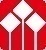 A股现行板块
（主板/中小板/创业板)
科创板
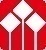 退市制度安排
聚焦存在财务欺诈等重大违法行为的公司，以及丧失持续经营能力且恢复无望的主业“空心化”公司；
设定了四大类退市情形，包括重大违法类、交易类、财务类和规范类；
取消了暂停上市、恢复上市环节，退市程序更加快捷、简明；
完善退市标准，取消“单一连续亏损”退市指标，引入“扣非净利润为负且营业收入低于一个亿”的组合类财务退市指标；
设置退市风险警示暨*ST制度，强化风险揭示；
对创业板存量公司退市设置一定过渡期。
聚焦存在财务欺诈等重大违法行为的公司，以及丧失持续经营能力且恢复无望的主业“空心化”公司；
设定了四大类退市情形，包括重大违法类、交易类、财务类和规范类。制度体系更加完善，指标更加明确并契合科创板自身特点；
取消了暂停上市、恢复上市环节，退市程序更加快捷、简明；
从严执行退市标准；
设置必要的救济安排。
退市标准偏向财务指标；
因“壳资源”稀缺，交易类指标在实践中针对性和有效性较弱；
企业保壳动机强烈，规避退市手段较多，退市执行阻碍大，退市流程复杂。
2.5  注册制下创业板首发上市最新动向
1
2
3
4
5
6
第三章
注册制下创业板持续监管核心要点
3.1 注册制下创业板持续监管核心要点：持续督导、红筹企业特别规定
压实保荐机构督导责任，细化了保荐机构对于公司重大异常情况的督导责任
持续督导
首次公开发行股票的，持续督导期间为股票上市当年剩余时间及其后三个完整会计年度；上市后发行新股、可转换公司债券的，持续督导期间为股票、可转换公司债券上市当年剩余时间及其后两个完整会计年度。持续督导期间自股票、可转换公司债券上市之日起计算。
对于在信息披露、规范运作、公司治理、内部控制等方面存在重大缺陷或者违规行为，或者实际控制人、董事会、管理层发生重大变化等风险较大的公司，在法定持续督导期结束后，深交所可以视情况要求保荐机构延长持续督导期，直至相关问题解决或者风险消除。
上市公司日常经营出现相关情形的（业务停滞重大风险事件；主要资产被查封、扣押或冻结；未清偿到期重大债务；控股股东、实际控制人、董事、监事或者高级管理人员涉嫌犯罪被司法机关采取强制措施），保荐机构应当就相关事项对公司日常经营的影响以及是否存在其他未披露重大风险发表意见并披露。
上市公司出现重大财务造假嫌疑、控股股东、实际控制人、董事、监事或者高级管理人员涉嫌侵占上市公司利益；可能存在重大违规担保；资金往来或者现金流存在重大异常等情形的，保荐机构和保荐代表人应当在知悉或者理应知悉之日起十五日内进行专项现场核查并在现场核查结束后十个交易日内披露现场核查报告。
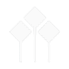 红筹企业应保障境内投资者实际享有的权益与境外基础证券持有人的权益相当
红筹企业特别规定
红筹企业的股权结构、公司治理、运行规范等事项适用境外注册地公司法等法律法规的，其投资者权益保护水平，包括资产收益、参与重大决策、剩余财产分配等权益，总体上应不低于境内法律法规规定的要求，并保障境内存托凭证持有人实际享有的权益与境外基础证券持有人的权益相当。
明确红筹企业在重大事项决策、存托凭证变动等方面的信息披露要求
红筹企业需提交股东大会审议的重大交易、关联交易等事项，可以按照其已披露的境外注册地公司法等法律法规和公司章程规定的权限和程序执行，法律法规另有规定的除外。公司将相关事项提交股东大会审议的，应当及时披露。
红筹企业存托凭证在创业板上市的，应当在年度报告及半年度报告中披露存托、托管相关安排在报告期内的实施和变化情况以及报告期末前十名境内存托凭证持有人的名单和持有量。发生相关情形的，应当及时履行信息披露义务。
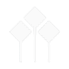 3.2 注册制下创业板持续监管核心要点：股权激励
股权激励
放宽激励对象限制
激励对象可以包括上市公司的董事、高级管理人员、核心技术人员或者核心业务人员，以及公司认为应当激励的对公司经营业绩和未来发展有直接影响的其他员工，独立董事和监事除外。
单独或合计持有上市公司 5%以上股份的股东或实际控制人及其配偶、父母、 子女以及上市公司外籍员工，在上市公司担任董事、高级管理人员、核心技术人员或者核心业务人员的，可以成为激励对象。上市公司应当充分说明前述人员成为激励对象的必要性、合理性。
提高股权激励比例上限
上市公司全部在有效期内的股权激励计划所涉及的标的股票总数，累计不得超过公司总股本的20%。
提高授予价格的灵活性
上市公司控股股东、实际控制人在限售期满后减持首发前股份的，应当明确并披露公司的控制权安排，保证公司持续稳定经营。限制性股票授予价格可以低于市场参考价的50%，但应当说明定价依据和定价方式，独立财务顾问应当发表意见。
简化激励实施流程
允许公司在满足分次获益条件后再将授予股份分批登记至激励对象名下并直接上市流通，提高激励灵活性。当次获益条件不满足的，不得进行股份登记。公司应当在股权激励计划中明确披露分次授予权益的数量、获益条件、股份授予或者登记时间及相关限售安排。
获益条件包含十二个月以上的任职期限的，实际授予的权益进行登记后，可不再设置限售期。
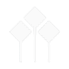 3.3 注册制下创业板上市公司发行证券
审核内容
审核时限
简易程序
自律监管
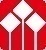 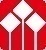 对再融资过程中的违规行为加大监管力度，强化责任追究
对于信披违规、阻碍检查、干扰审核等行为，可对上市公司、控股股东、实际控制人、董监高以及中介机构等违规主体采取监管措施或一定期限内不接受申报文件的纪律处分
将向特定对象发行股票适用简易程序的制度进行优化
对于符合条件的小额快速再融资设置简易审核程序，深交所在2个工作日内受理，自受理之日起3个工作日内向中国证监会提交注册，并对其进行事后监管
审核时限压缩为2个月
首轮问询发出时间缩短为15个工作日
主要对发行条件、上市条件和信息披露合规性进行审核
重点关注：
中介机构是否合法合规地发表意见、相关意见的理由和依据是否充分；
上市公司信息披露是否真实、准确、完整，是否符合相关披露要求
3.4 注册制下创业板上市公司并购重组
《深圳证券交易所创业板上市公司重大资产重组审核规则（征求意见稿）》对创业板上市公司重大资产重组提出“上市公司应当充分披露标的资产所属行业是否符合创业板定位或者与上市公司处于同行业或者上下游，与上市公司主营业务是否具有协同效应”的基本要求。其中，标的资产具有协同效应的，还应充分说明并披露对未来上市公司业绩的影响，交易定价中是否考虑了上述协同效应；标的资产不具有协同效应的，还应充分说明并披露本次交易后的经营发展战略和业务管理模式，以及业务转型升级可能面临的风险和应对措施。
总体来看，征求意见稿对创业板上市公司重大资产重组的规定，与之前的科创板基调一致：新规强调“市场化”大方向，坚持以信息披露为核心的监管理念；以注册制为重点落实创业板改革，使得发行股份购买资产、合并、分立实施更加便利。
审核时限、价格限制、审核内容、重组上市四个方面具有以下特点：
发行股份购买资产和重组上市的审核时限分别为45日和3个月。
小额快速重组申请无问询环节，直接出具审核报告。
上市公司发行股份的价格不得低于市场参考价的80%。
审核时限
价格限制
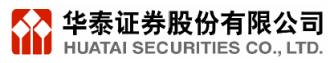 重点关注标的资产所属行业是否符合创业板定位或者与上市公司处于同行业或者上下游、重组交易的必要性、资产定价的合理性和公允性、是否存在损害上市公司和股东权益的情形。
对重组上市从严把握：标的应当属于符合国家战略的高新技术产业和战略性新兴产业资产。
重组上市
审核内容
第四章
注册制下创业板首发承销相关制度
4.1 A股各板块首发承销相关制度框架
注册制下创业板
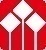 主板/中小板
科创板
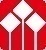 《证券发行与承销管理办法》  （2018年6月15日）
相关制度
证监会
《创业板首次公开发行股票注册管理办法（试行）》（征求意见稿）第五章“发行与承销的特别规定”（2020年4月27日）
《科创板首次公开发行股票注册管理办法（试行）》第五章“发行与承销的特别规定”（2019年3月1日）
无
相关制度
交易所
《上海证券交易所科创板股票发行与承销实施办法》（2019年3月1日）
深交所相关细则尚未发布
无
《上海证券交易所科创板股票发行与承销业务指引》（2019年4月16日）
4.2 注册制下创业板首发承销的特别规定
“
《创业板首次公开发行股票注册管理办法（试行）》（征求意见稿）第五章“发行与承销的特别规定”
总体要求
适用《证券发行与承销管理办法》，具体细节适用交易所相关规定（目前交易所相关规定尚未出台）。
询价发行
首次公开发行股票采用询价方式的，应当向证券公司、基金管理公司、信托公司、财务公司、保险公司、合格境外投资者和私募基金管理人等专业机构投资者询价。网下投资者参与询价，应当向中国证券业协会注册，并接受自律管理。
解读：创业板首次公开发行询价对象与科创板统一为七类专业机构投资者，高净值个人投资者、实体企业无法参与网下询价；但与科创板不同，创业板首次公开发行并未强制要求采用询价方式进行发行。
配售制度
创业板首次公开发行股票的定价方式、投资者报价要求、最高报价剔除比例、发行价格确定、网下初始配售比例、网下优先配售比例、网上网下回拨机制、网下分类配售安排、网下配售锁定安排、战略配售、超额配售选择权等事项适用交易所相关规定。
解读：目前交易所相关规定尚未出台，但整体上预计与科创板将大体一致，在目前科创板相关制度上进行优化调整。
战略配售
战略投资者在承诺的持有期限内，可以按规定向证券金融公司借出获得配售的股票。借出期限届满后，证券金融公司应当将借入的股票返还给战略投资者和网下投资者。
保荐人的相关子公司或者保荐人所属证券公司的相关子公司参与发行人股票配售的具体规则由交易所另行规定。
解读：战略投资者可出借限售期的股票和科创板保持一致；保荐机构跟投相关的具体规则尚未出台，但市场传闻根据拟上市公司的类别不强制要求保荐机构跟投（未盈利企业、特殊股权结构企业、红筹企业、高价发行企业强制跟投，其他不强制）。
第五章
注册制下创业板交易机制
5.1 投资者准入门槛较低，对创业板市场活跃度影响有限
注册制下创业板
科创板
主板/中小板
新三板精选层
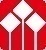 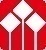 资产要求
申请权限开通前10个交易日，本人名下证券账户和资金账户内的资产日均人民币100万元以上（不含该投资者通过融资融券融入的资金和证券）
申请权限开通前20个交易日证券账户及资金账户内的资产日均不低于人民币10万元（不包括该投资者通过融资融券融入的资金和证券）
权限开通前20个交易日证券账户及资金账户内的资产日均不低于人民币50万元（不包括该投资者通过融资融券融入的资金和证券）
无
要求
交易时间
参与证券交易24个月以上
自然人投资者参与挂牌公司股票发行和交易的，应当具有2年以上证券、基金、期货投资经历，或者具有2年以上金融产品设计、投资、风险管理及相关工作经历
参与证券交易24个月以上
无
为顺利推进创业板改革并试点注册制，强化证券公司投资者适当性管理职责，保护投资者合法权益。深交所对创业板投资者市场性制度进行了修订，在原有的基础上新增了投资者的资产要求。
创业板新增的投资者适当性要求相较于科创板及新三板精选层较低，从目前科创板50万的资产规模要求来看，在市场有赚钱效应的情况下，对于市场的流动性影响甚微。此外对于目前已开通创业板交易权限的投资者来说，并不适用10万元资产规模要求的限制，预计创业板投资者适当性本次新增的资产要求对于创业板后续的流动性及市场活跃度影响较低。
5.2 优化融券交易机制，提高定价效率
注册制下创业板
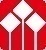 主板/中小板
科创板
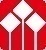 可融券标的
科创板股票自上市后首个交易日起可作为融券标的
沪深交易所不定期对可融券卖出的标的证券进行调整（要求严格）
1. 注册制下新上市公司上市首日即纳入创业板融券标的池
2. 目前已在创业板融券标的池的股票亦使用创业板新的融券交易机制
申报方式
转融券
1. 由借贷双方协商确定约定申报的数量、期限、费率等要素
2. 盘中实时撮合成交
1. 期限固定，费率固定，允许展期但不允许提前了结
2. 盘中申报，盘后集中撮合成交，借入次日方可融券交易
1. 借贷双方自主协商确定期限、费率，并提供更加灵活的展期和提前了结方式
2. 盘中实时撮合成交
创业板融券交易机制在保留现有的标的池的基础上，将在注册制下新上市的公司在上市后首日即纳入融券的标的池，将大大扩展创业板融券市场的流动性和活跃度。
优化后的创业板市场化转融券约定申报制度和科创板保持一致，目前的制度市场化水平和交易效率更高，借贷双方可以根据单只股票的市场供需情况灵活定价，券源库存管理更为简便，业务成本更低，进一步满足借贷双方多样化需求。且优化后的创业板市场化转融券约定申报方式适用范围既包括创业板新发行上市的证券，也包括目前已纳入创业板转融券标的的证券，这对于创业板融券市场的活跃度将有极大的提升。
5.3 新增及存量市场涨跌幅均放开，提高市场活跃度
注册制下创业板
主板/中小板
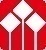 科创板
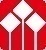 上市首日限制44%涨跌幅
涨跌幅限制
上市初期
1. 上市后的前五个交易日不设价格涨跌幅限制
2. 无涨跌幅触发的临时停牌机制
1. 上市后的前五个交易日不设价格涨跌幅限制
2. 优化盘中临时停牌机制，设置30%、60%两档停牌指标，各停牌10分钟
上市五个交易日后开始，涨跌幅限制比例为20%
上市后次日后开始，涨跌幅限制比例为10%
上市五个交易日后开始，涨跌幅限制比例为20%
涨跌幅限制
日常交易
创业板将股票交易的涨跌幅限制放宽至与科创板一致，上市后的前五个交易日无涨跌幅限制，此后涨跌幅限制比例为20%，且对于目前存量交易的股票也进行调整
目前创业板已上市交易的股票达807支，流通市值超四万亿元，本次涨跌幅放开对于创业板整体交易的活跃度将进一步提升
5.4 新增首发前股份非公开转让及配售减持方式，扩展股东退出方式
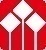 注册制下创业板
主板/中小板
科创板
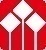 股东减持方式
1. 二级市场竞价交易减持
2. 大宗交易减持
3. 协议转让
4. 非公开转让（仅首发前股份）
5. 配售（仅首发前股份）
1. 二级市场竞价交易减持
2. 大宗交易减持
3. 协议转让
4.非公开转让（仅首发前股份）
5. 配售（仅首发前股份）
1. 二级市场竞价交易减持
2. 大宗交易减持
3. 协议转让
无
转让比例
非公开转让及配售
转让的方式、程序价格比例以及后续等事项，以及上市公司向特定对象发行股份涉及的减持由深交所另行规定，报中国证监会批准后实施
非公开转让：单独或合计转让不低于1%
配售：单独或合计转让不低于5%
非公开转让及配售的减持上限无明确规定，但不能导致控制权变更
创业板参考科创板对首次公开发行前的股份新增非公开转让及配售两种减持方式，进一步扩展了首发前股东的退出方式，目前对于非公开转让及配售减持的细则尚未出台，但大概率将参考目前科创板非公开转让及配售减持制度，给予股东更大的减持灵活性。
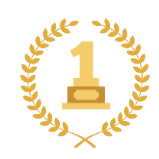 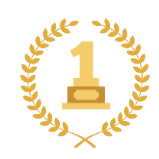 2
3
华泰联合证券：拥抱注册制、服务新经济的创新投行
科创板
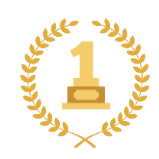 2020年以来
华泰联合科创板过会4家
位居行业首位
服务新经济3，创造新价值
华泰联合在科创板各主要行业领域布局数量4均居前列
NO.1
新材料与能源环保
服务新经济客户
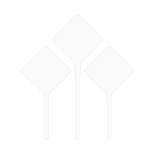 增发1
90+
家
股权主承销2
3.6
万亿元
2019年增发主承销项目25单
主承销金额人民币829亿元
均位居行业第二
NO.2
电子核心产业
2019年股权主承销项目39单
主承销金额人民币1,321亿元人民币
均位居行业第三
新经济客户总市值
NO.2
高端装备制造
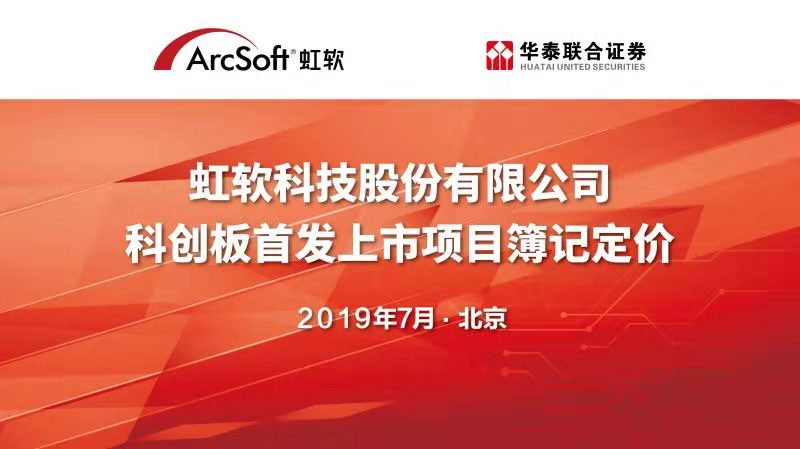 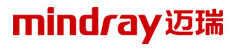 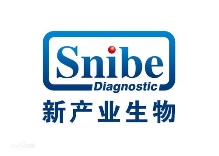 助力打造多个IPO项目之最
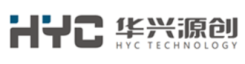 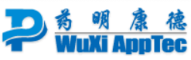 “科创板AI计算机视觉第一股”
创业板有史以来
最大规模IPO登陆A股
“科创板第一股”
科创板首单发股并购
（688001）
A+H股两地上市
A股首例医疗健康行业中概股回归
2017年以来生物医药行业创业板最大IPO
数据来源:上海证券交易所网站、中国证券监督管理委员会网站、Wind资讯
注：1.含配套融资及以资产认购的增发项目，数据截至2019年12月31日
       2. 统计范围包括首发、增发、配股、优先股、可转债、可交换债，统计口径为发行日，数据截至2019年12月31日
       3. 数据为2012年至2019年12月31日
       4. 根据Wind的科创板科创主题数据整理，其中新材料与能源环保行业包括新材料、新能源、新能源汽车、节能环保；电子核心产业隶属于新一代信息技术，数据截至2020年4月28日
谢谢！
桂程     
华泰联合证券
185 0306 5626（微信同号）